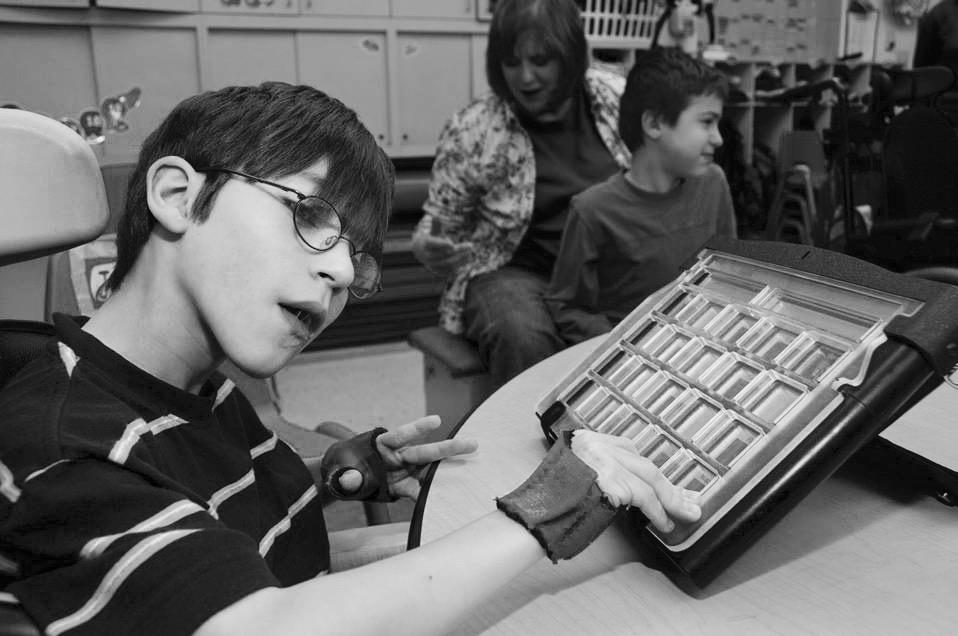 Accessing Text & Content
Wendy Phillips
Jocelyn Washburn

Virginia Department of Education’s 
Training & Technical Assistance Center 
(T/TAC)  @ Virginia Tech
How can students access text and content if they are unable to decode and comprehend on grade level?
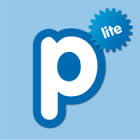 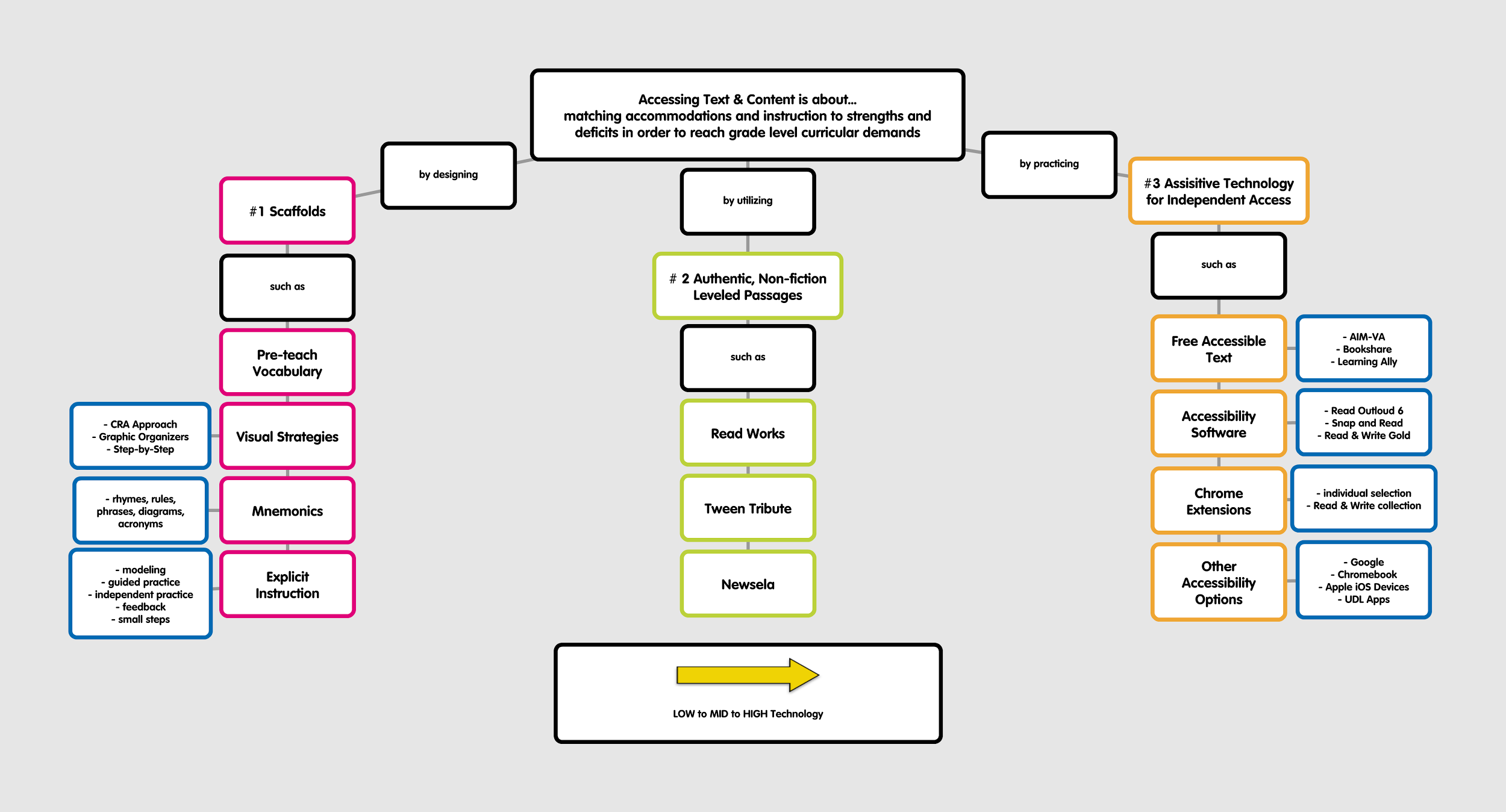 opplet
[Speaker Notes: Advanced Organizer & Purpose of our section
Consider the deficits: 
•Working memory
•Short-term memory
•Long-term memory
•Concentration/attention
•Auditory processing
•Visual processing
•Visual/motor integration, spatial ability
•Processing speed
•Verbal reasoning
•Non-verbal reasoning
•Abstract reasoning]
Making Smart Decisions about AT
S.E.T.T Framework
Student,  Environment, Task, Tools

This four-part model is intended to promote collaborative decision-making in all phases of assistive technology service design and delivery from consideration through implementation and evaluation of effectiveness (trialing).
VDOE Assistive Technology Framework
article
chart
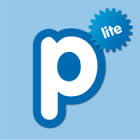 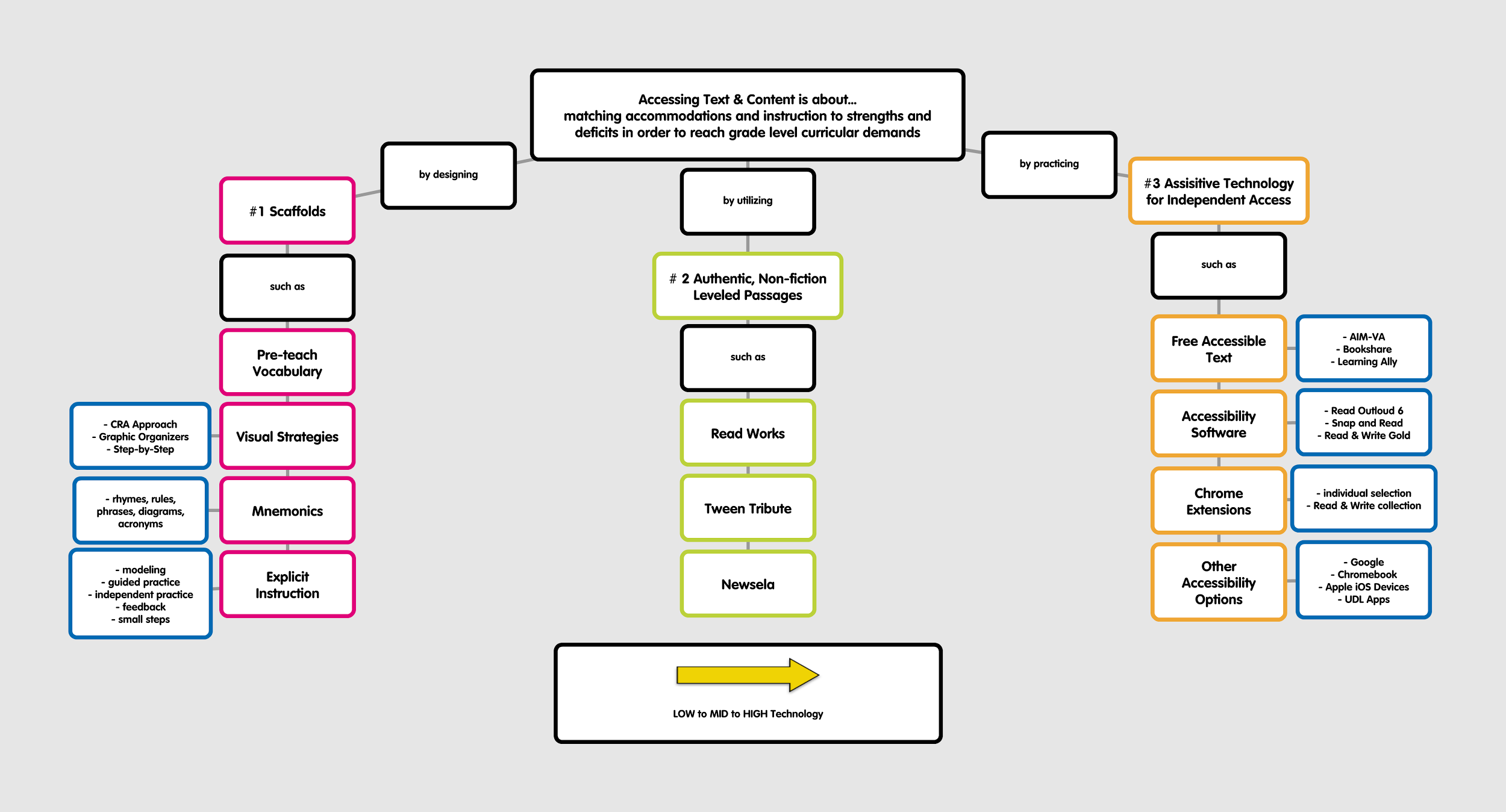 opplet
[Speaker Notes: Blimblat experience
Consider the deficits: 
•Working memory
•Short-term memory
•Long-term memory
•Concentration/attention
•Auditory processing
•Visual processing
•Visual/motor integration, spatial ability
•Processing speed
•Verbal reasoning
•Non-verbal reasoning
•Abstract reasoning]
Visual Strategies
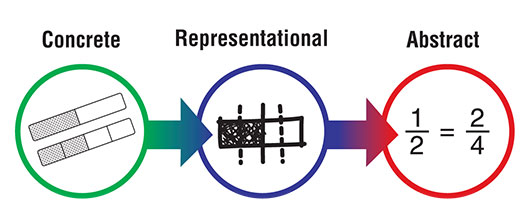 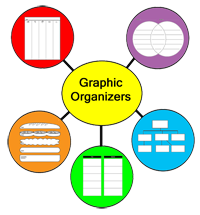 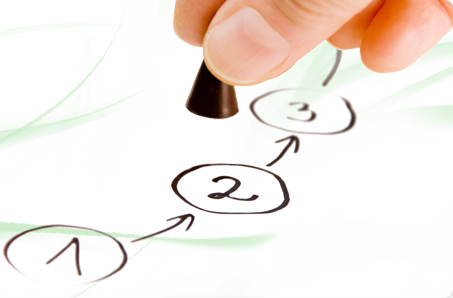 Step-by-step
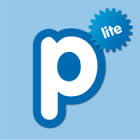 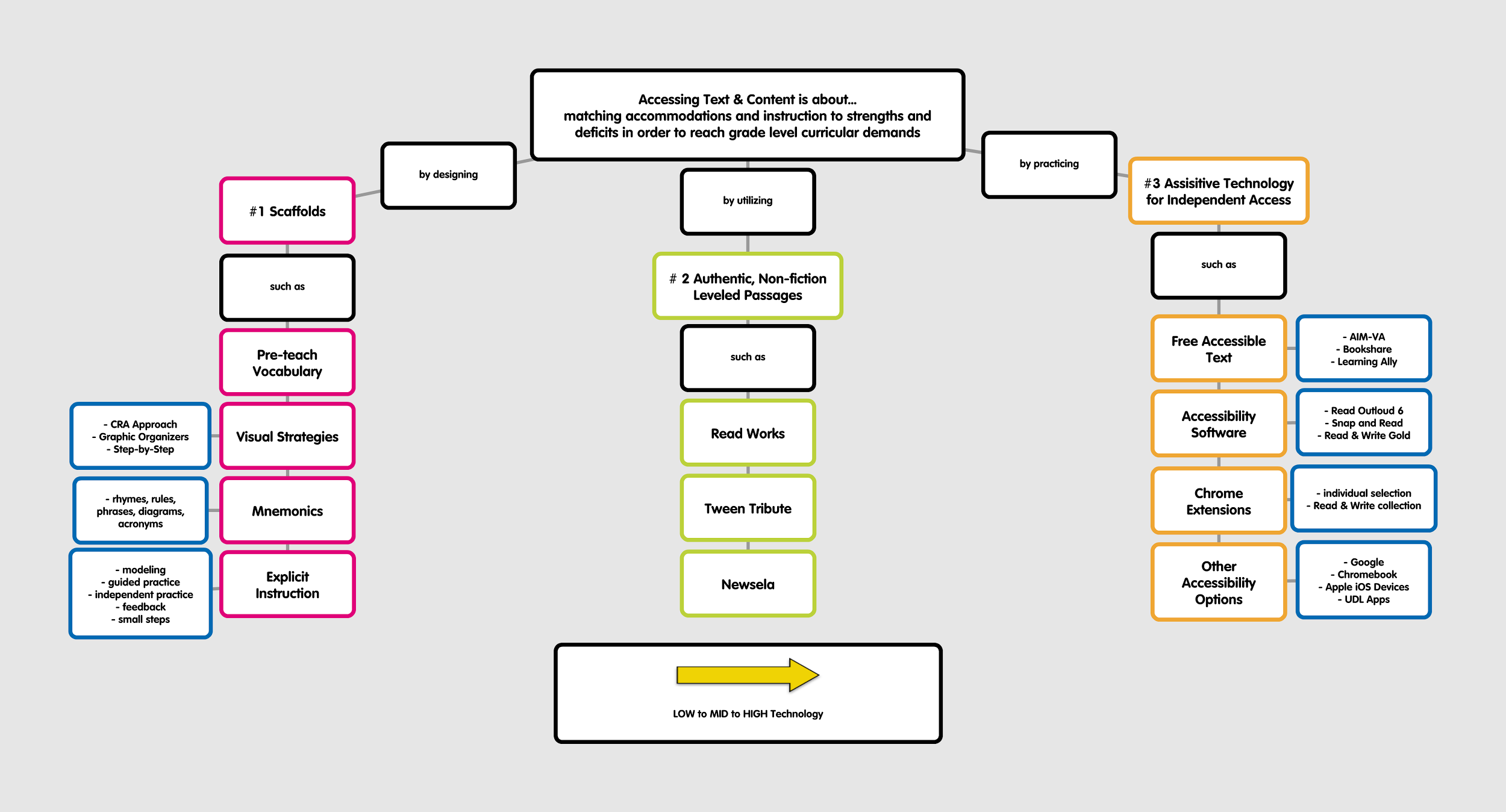 opplet
Mnemonics (pronounced “ne-mon’-ics”) assist the memory by using a system of rhymes, rules, phrases, diagrams, acronyms and other devices – all to help you learn, remember, and memorize names, dates, facts and figures. Most mnemonics work by letting you easily recall a word, phrase or poem, which in turn stands for more complicated information that you need to commit to memory. 
www.mnemonic-device.com
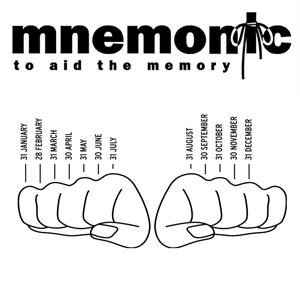 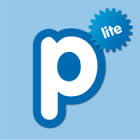 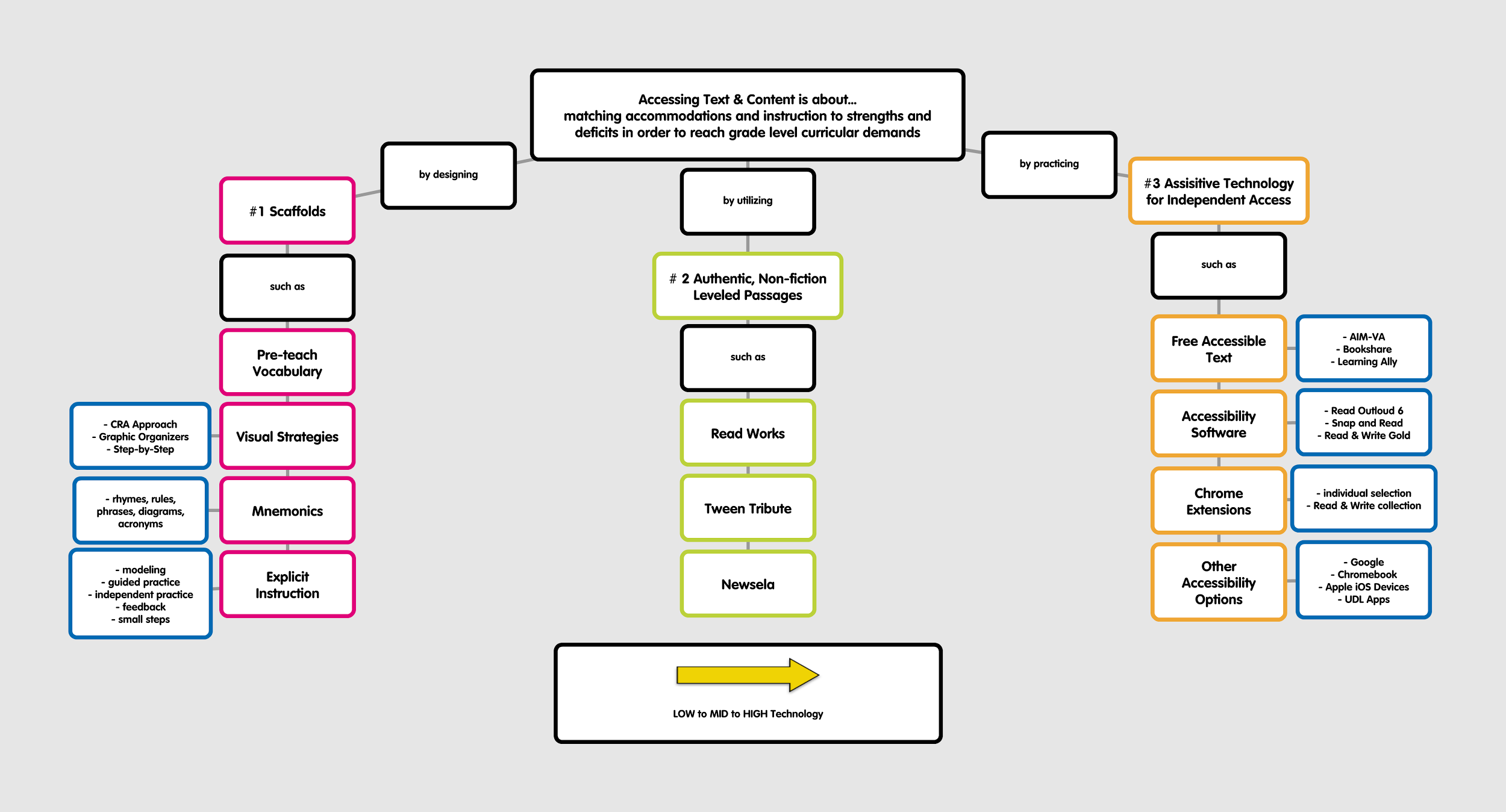 opplet
Explicit Instruction
Modeling with think aloud
Guided practice with feedback
Independent practice with feedback
Tasks broken into smaller steps
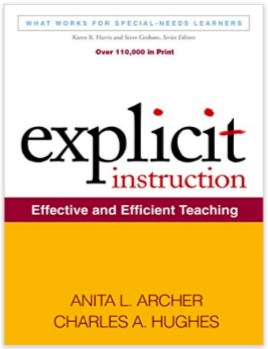 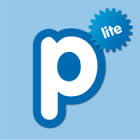 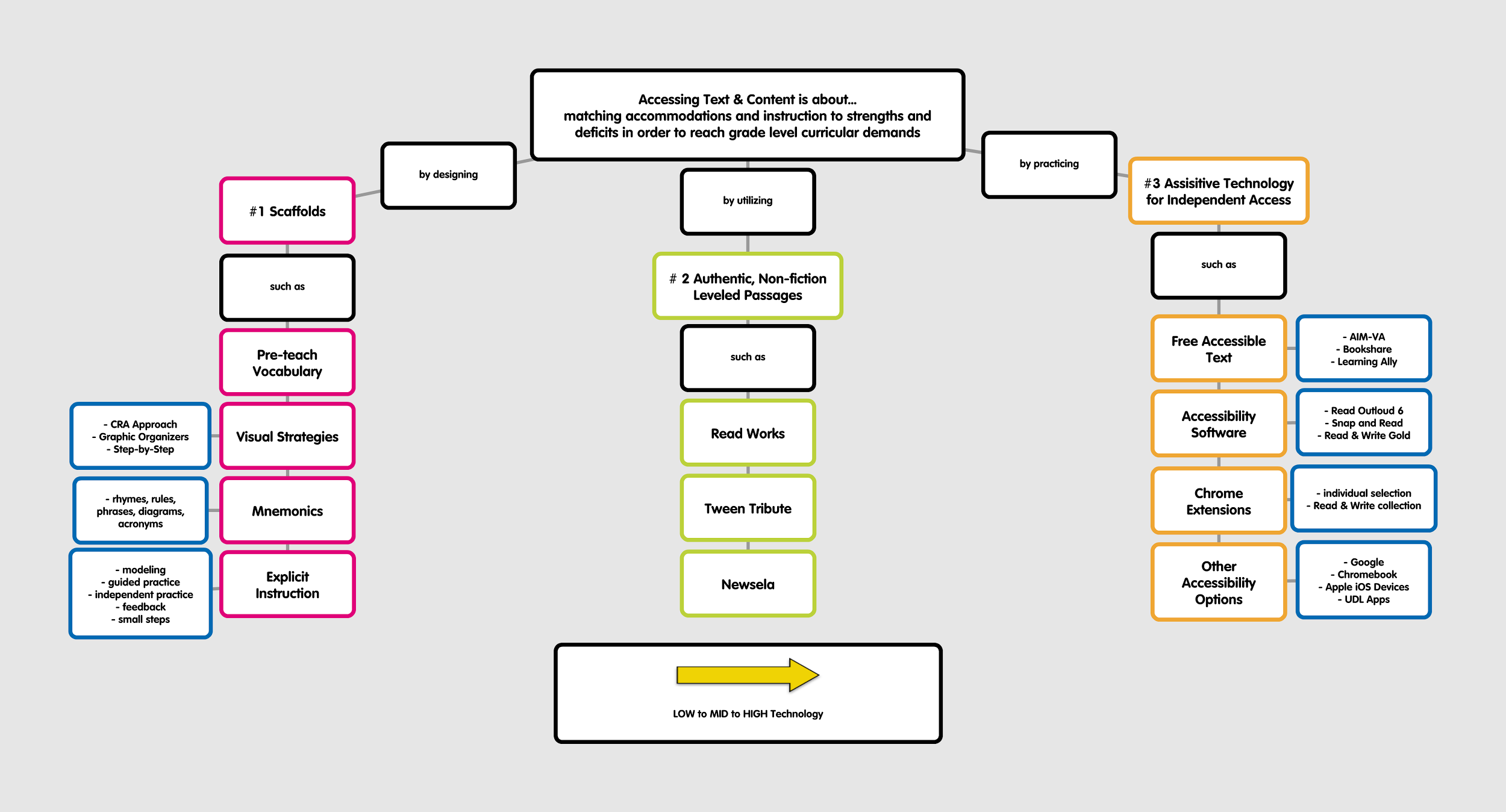 opplet
Four super-heavy elements to be added to the periodic table
By Deborah Netburn, Los Angeles Times
01.13.16
The periodic table is about to get a little bit longer, thanks to the addition of four super-heavy elements.
The discoveries of elements 113, 115, 117 and 118 were confirmed last week by the International Union of Pure and Applied Chemistry. The group vets the man-made elements seeking a permanent spot on the chart that adorns chemistry classrooms around the world.
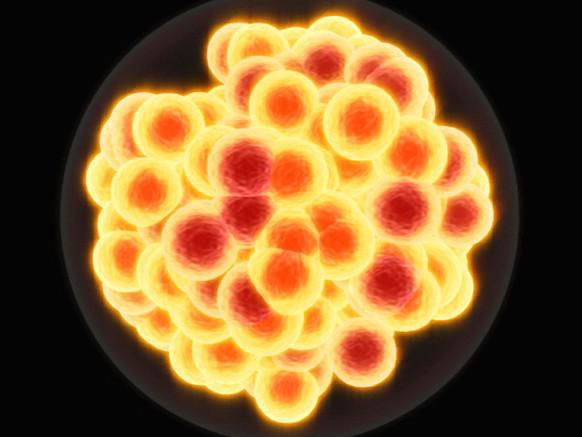 The periodic table is getting a little bit longer, thanks to the addition of four new elements.
The discoveries of elements 113, 115, 117 and 118 were confirmed last week by an international scientific group. The group makes sure that the newly discovered elements are real and deserve a permanent spot on the periodic table. The periodic table is a chart listing all the elements. It hangs in science classrooms around the world.
Scientists just discovered four new elements. Elements make up all matter. They cannot be separated into smaller things. 
Elements are made up of atoms. Atoms are like building blocks. At the center of each atom is a nucleus. The nucleus is made up of small pieces. The pieces are called protons and neutrons. 
The new elements are known as 113, 115, 117 and 118. A science group confirmed their finding last week.
NEWSELA
[Speaker Notes: 12th grade, max Lexile
6th grade, 940 Lexile
3rd grade level, 580 Lexile
frequency of word in corpus of English language
sentence structure and length]
Authentic, Nonfiction Leveled Passages
ReadWorks
TweenTribune
Newsela
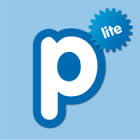 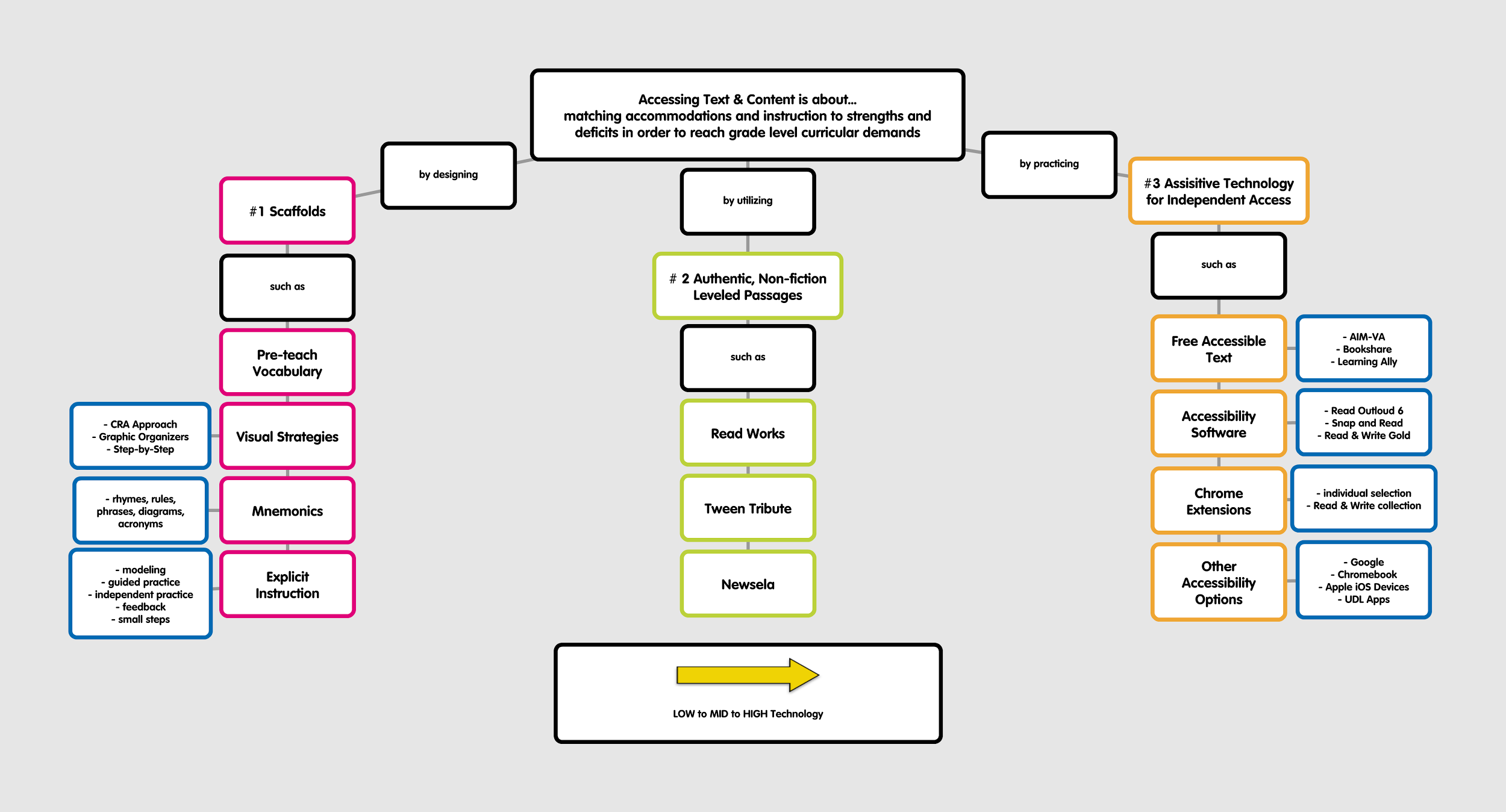 opplet
Reading Programs 
Available for Check-out
https://www.ttac.vt.edu/Resources/Literacy_PDF_Files/literacyprograms_PDF.pdf
[Speaker Notes: Running records
Show leveled books
T/TAc Reading programs]
Accessible Instructional Materials 
Free accessible textbooks & other reading materials to eligible K-12 students with IEP’s in VA (not through third party like Amazon though) 







AIM-VA
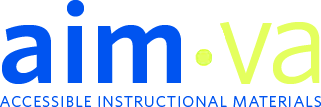 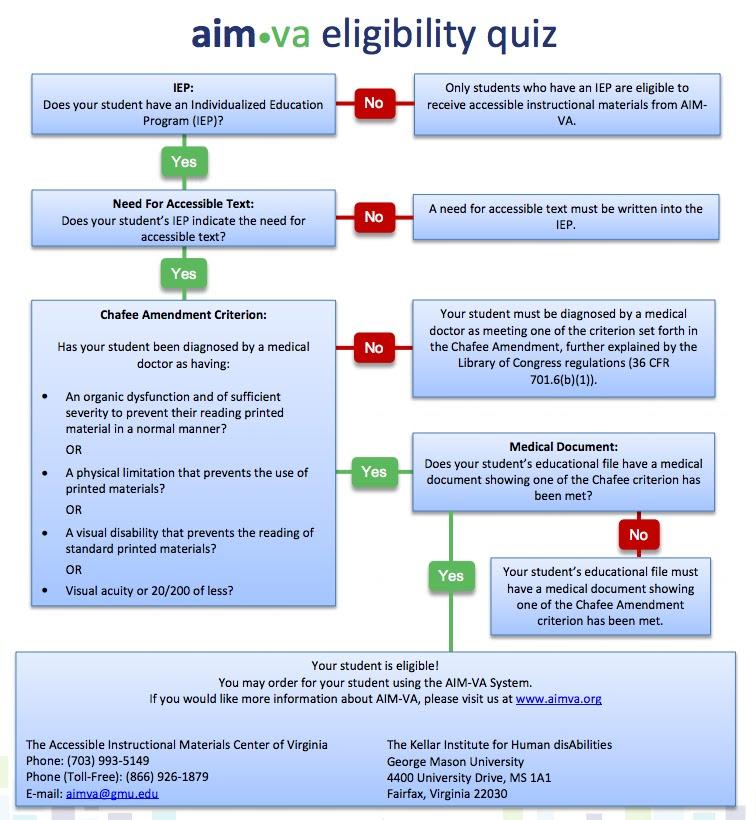 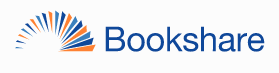 Bookshare is an online library that makes print material available for people with print disabilities.   
Bookshare & AIM-VA have created a collaborative partnership to offer greater access to electronic instructional materials.  

internet archives with over 3 million DAISY files
daily updates from newspapers and magazines
ability to read on a portable device (third party app - Read2Go)
unlimited book downloads

Bookshare
Read2Go App
The most accessible e-book reader app for individuals with print disabilities and it works with Bookshare.
$19.99
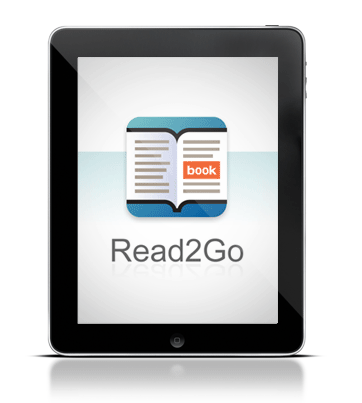 https://www.youtube.com/watch?v=kcQOmPDjw9g
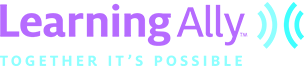 Accessible reading materials for students with print disabilities because of a visual impairment, learning disability, or other physical impairment.  Qualified students with IEP have state-funded access.

ability to use the free Learning Ally Audio App (iOS & Android)
over 80,000 titles available
ability to use access accounts at school, home and on-the-go
unlimited downloadable books
access to free book playback software
access to growing list of VOICEtext books with visible, synced text highlighted at the sentence level
Learning Ally
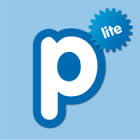 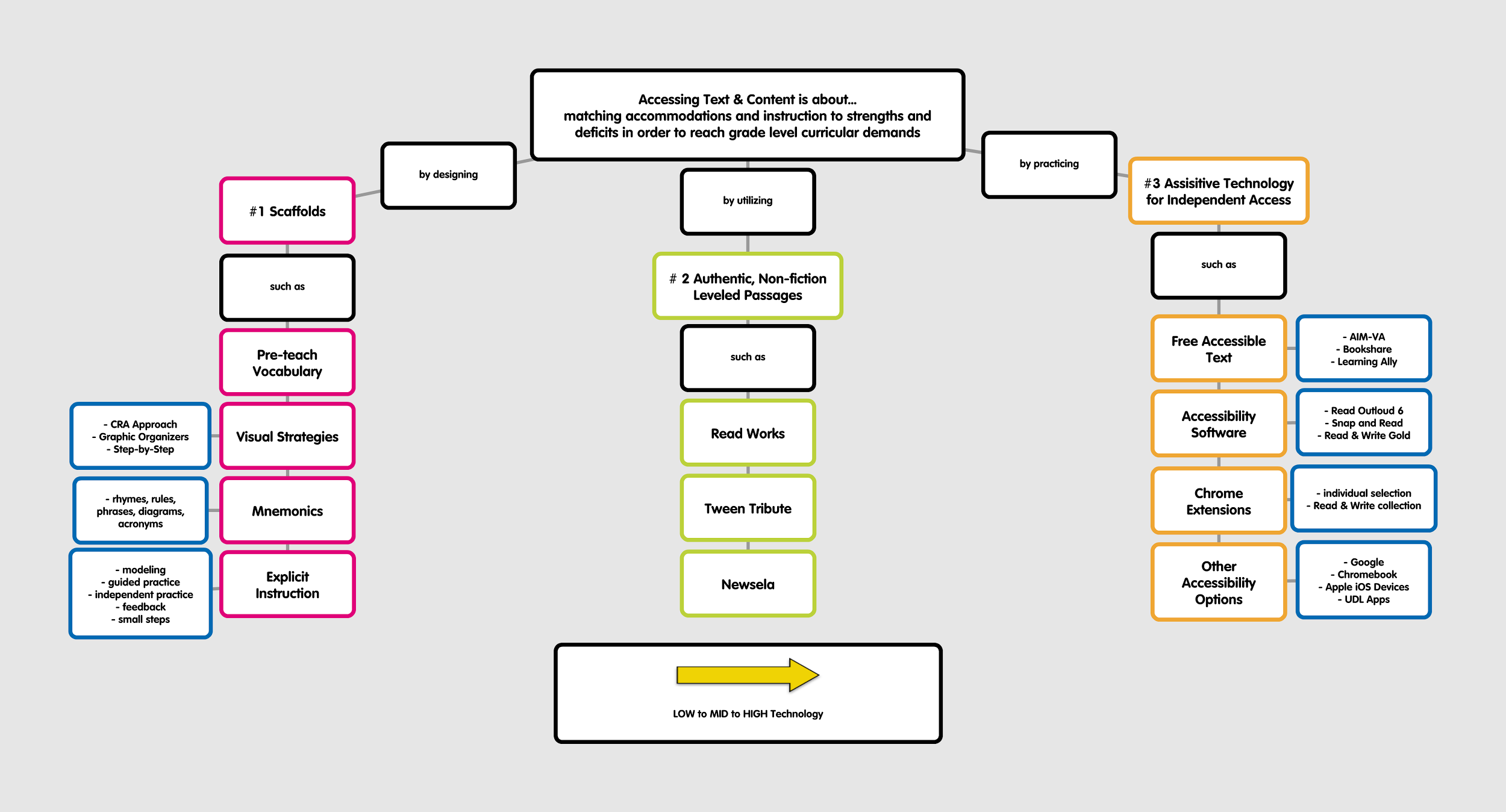 opplet
Access Text & Content




Demo Video
[Speaker Notes: This is a sample of what different features that may be available through various software and accessibility features built in to a device.]
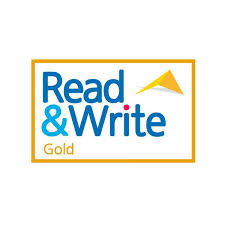 Software with a customizable toolbar that integrates reading, writing, studying, and research support tools with common applications
$650 software 1 user, $295 student with IEP, $5000 unlimited access license
Demo Video 

Read&Write Gold 

Check out from the T/TAC @ VT lending library
[Speaker Notes: Show video]
Demo Video                   
                                                          Read Outloud Tutorial          
                                                                                                    Check out from the                                                             T/TAC @ VT lending library
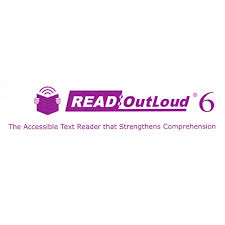 Free with AIM-VA account

Provides access to any book file & to the internet
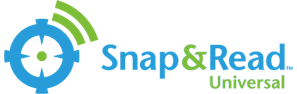 Reads text aloud on Google Drive, email, websites & PDFs
Dynamically levels text
Translates text into over 90 languages

Demo Video
Snap&Read
Check out from the T/TAC @ VT lending library
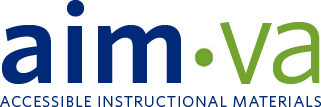 Turn & Talk
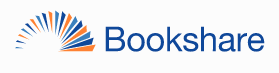 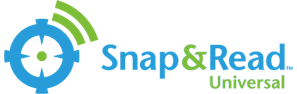 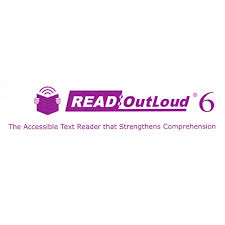 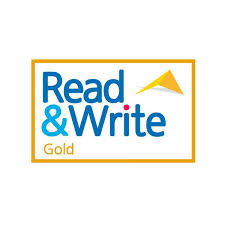 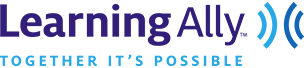 How could accessibility software and free accessible text improve independent access to text/content?
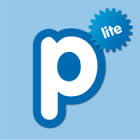 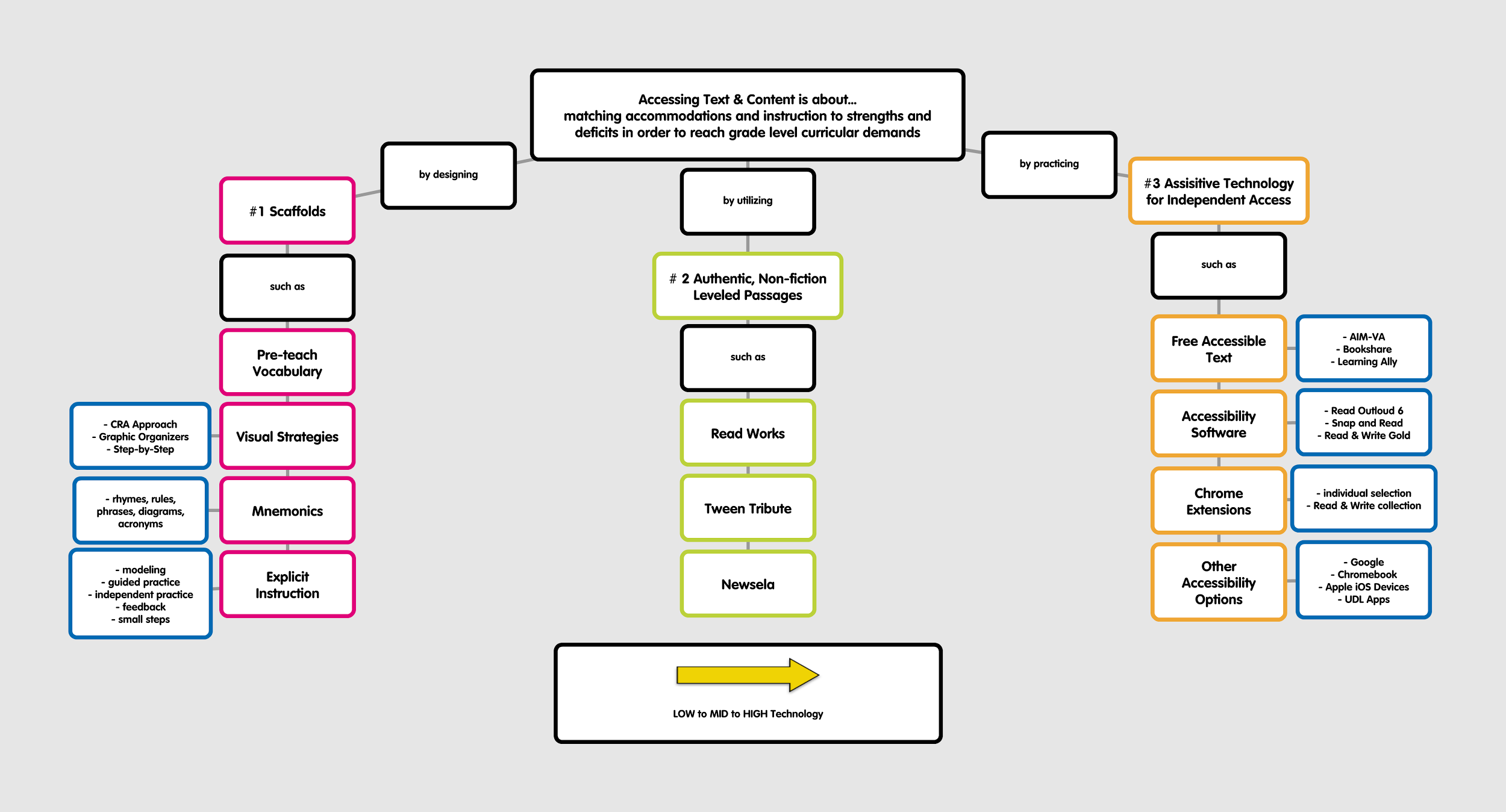 opplet
Google Chrome
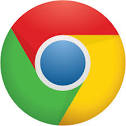 A web browser that allows bookmarks, applications & extensions follow you
What are Chrome Extensions?
Extensions are custom features and functionalities that you can add to Google Chrome. Unlike apps, they’re always available, no matter what website you’re on.
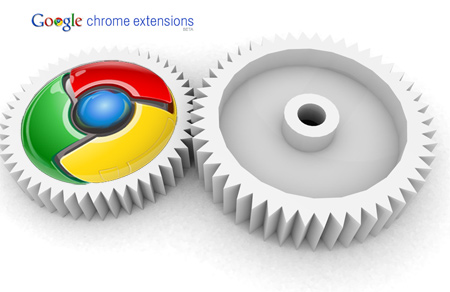 How to install Chrome extensions
Visit the Chrome Web Store.
Find and select the extension you want to install.
Click Add to Chrome.
A dialog will appear to show you data that the extension will be able to access.
Click Add to grant the extension access to your data and install the extension.
To use the extension, click the icon that will appear on the right of the address bar.
Speak it!
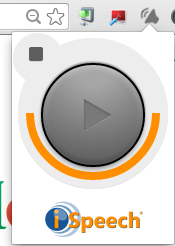 On most websites, just select the text you want to be read out loud and click on the Speakit! extension button.  Voice is clear and can work with over 50 different languages.  


Link to extension
Super Simple Highlighter
This extension allows you to highlight any webpage and the highlighted page can then be shared with your students.  Just find a great article for your class, click the yellow highlighter, highlight the important information, and share the url with your students.
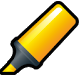 Link to extension
Google Dictionary
As you browse the web, you can easily look up words without going to a different page.
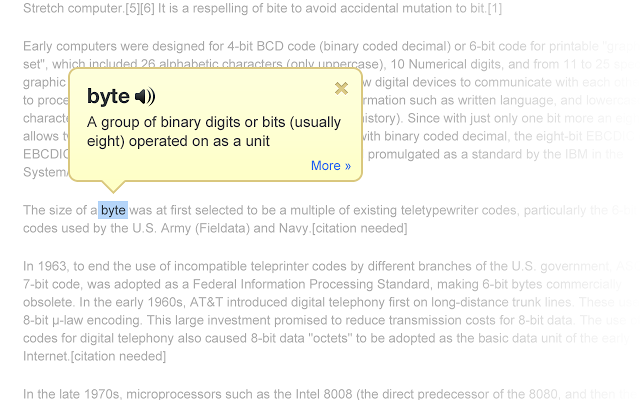 Link to extension
Ginger Spell and Grammar Check
The Ginger extension will help with spelling and grammar in your emails.  Errors will be highlighted and with one click corrections will be made.
Link to extension
Read & Write for Google 
 Chrome Extension
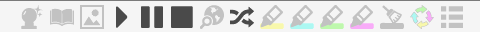 This extension allows for read aloud of websites and Google Docs and also includes word prediction, image dictionary, highlighter, and much more for premium memberships.
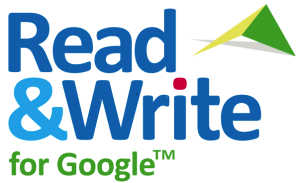 Demo Video
Link to extension
[Speaker Notes: Play video]
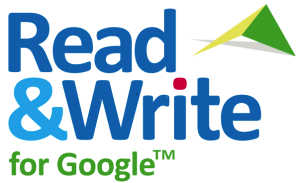 Premium Account is FREE to all teachers with a Google Apps for Education Account
Video Demo
 Sign up
[Speaker Notes: Break to set up free account]
Students get a 30 day FREE trial!
After 30 days, students can still access the Read Aloud and Translator features in Google Docs and web pages. Premium features for Google Docs, web pages, PDF, EPUB, and KES files are available by purchasing a subscription for single users, groups of users, or domains.
Single Student $ 100
Group  (minimum of 150 students within the same domain/district but could be at   different schools) $10
Domain (minimum of 350 students) $1.50
Toolmatcher
Toolmatcher can help with pairing a student's accommodation needs with the appropriate support features built right into Read&Write for Google Chrome™.
Use the Toolmatcher to select the tools within Read&Write for Google Chrome™ that best match a student's learning style. Then click the "See how Read&Write can help" button to create the student's personalised Read&Write for Google Chrome™ user guide.
 https://www.texthelp.com/en-us/products/toolmatcher-read-write-for-google
[Speaker Notes: Click and show]
Turn & Talk
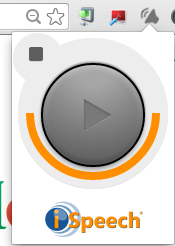 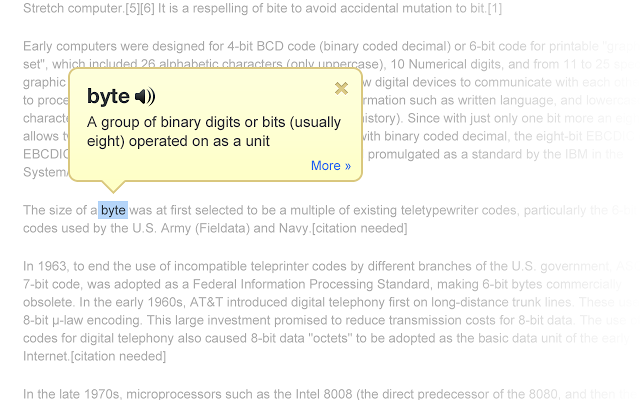 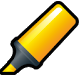 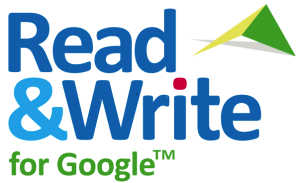 How could Google Chrome extensions improve independent access to text/content?
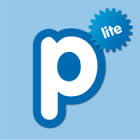 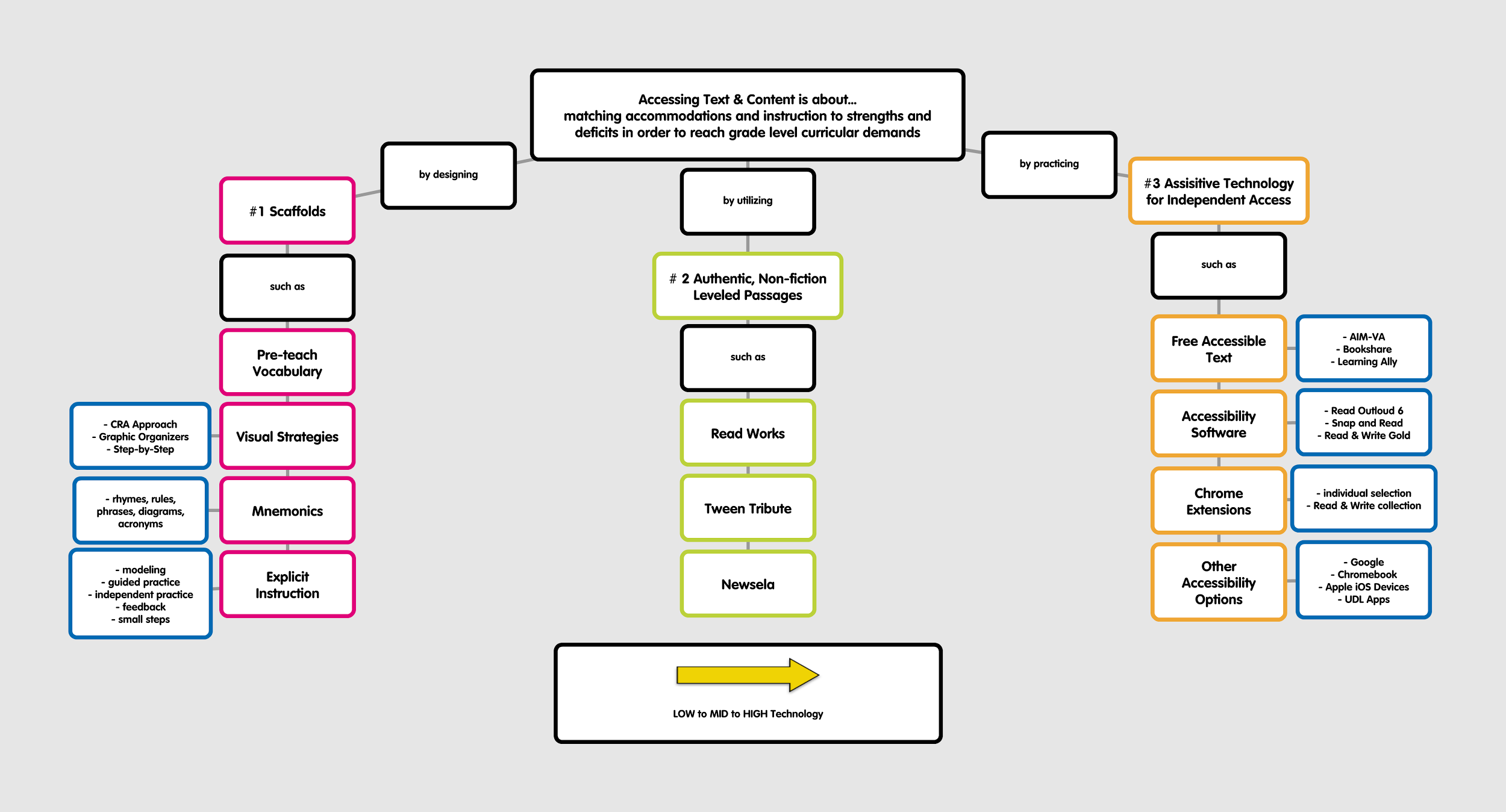 opplet
Google Accessibility features 






Google Accessibility Products & Features
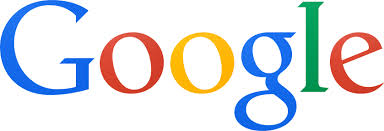 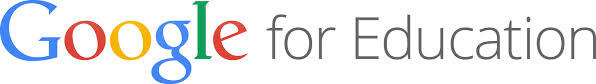 Resources:
Essential Resources Guide
Google in Your Classroom
Google Training Center
Chromebook Accessibility features
How to turn on accessibility features on chromebook
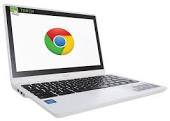 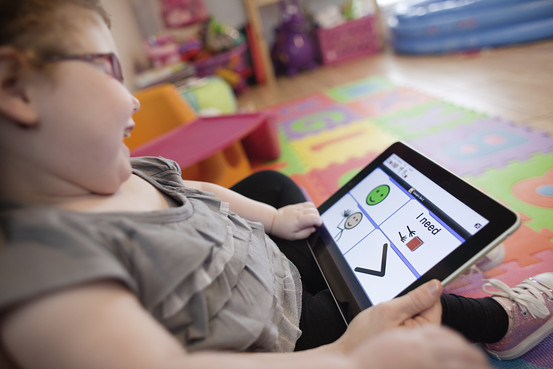 Apple’s iOS
Accessibility Features
Accessibility Features
Speak Screen and Speak Selection
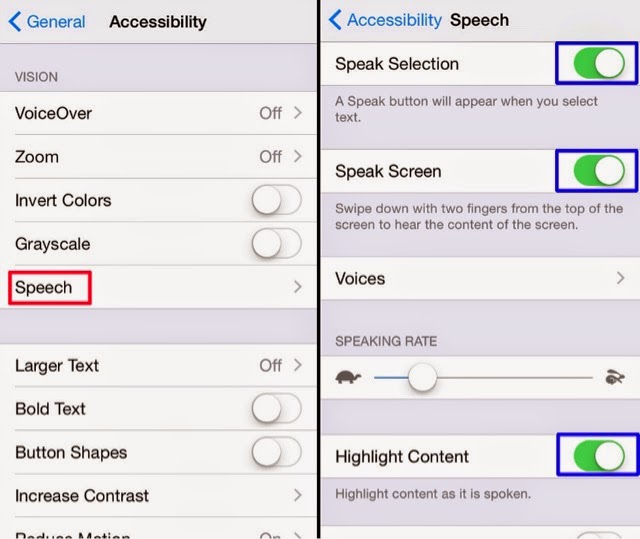 Assists with reading emails, web pages, and books to you
Two finger swipe from top down or just tell Siri to Speak Screen
Adjust the voice’s dialect and speaking rate, and have words highlighted
Turn on Speak Selection and hold your finger down over a word to highlight 
Drag the bottom right dot over your text, select speak from popup to hear the highlighted text

When using Safari, select “Reader View” to reduce distractions or reading of unnecessary text from Ads.
Safari Reader View
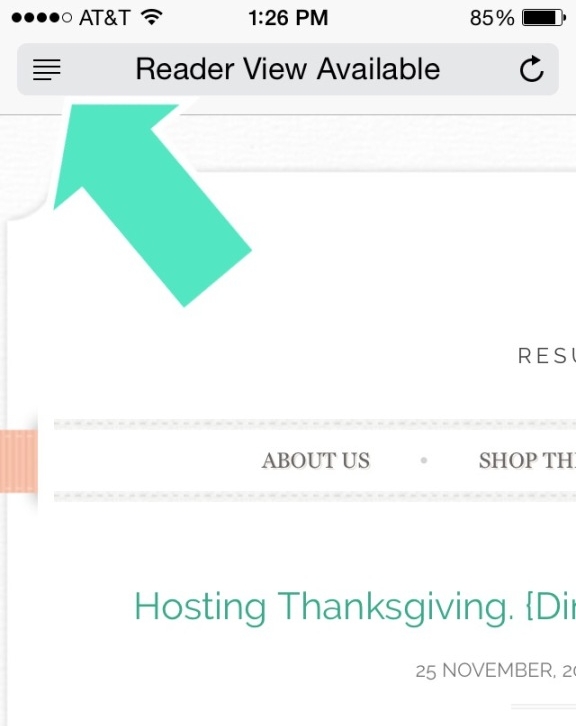 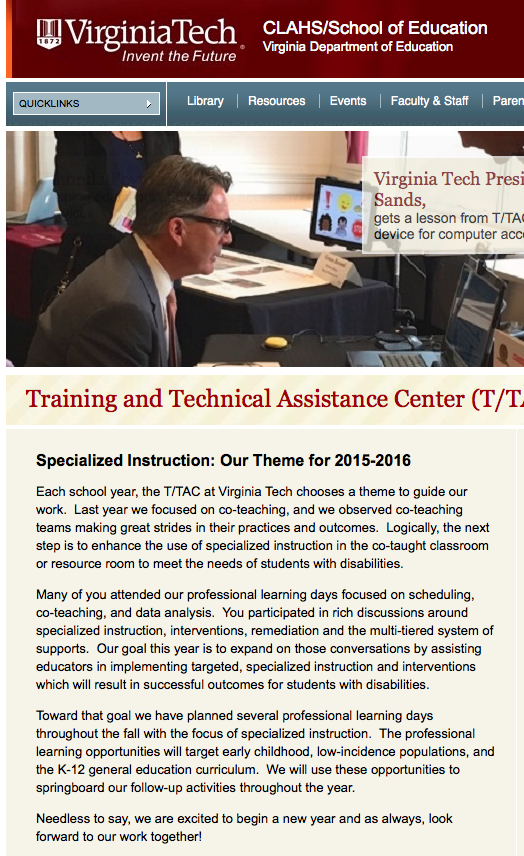 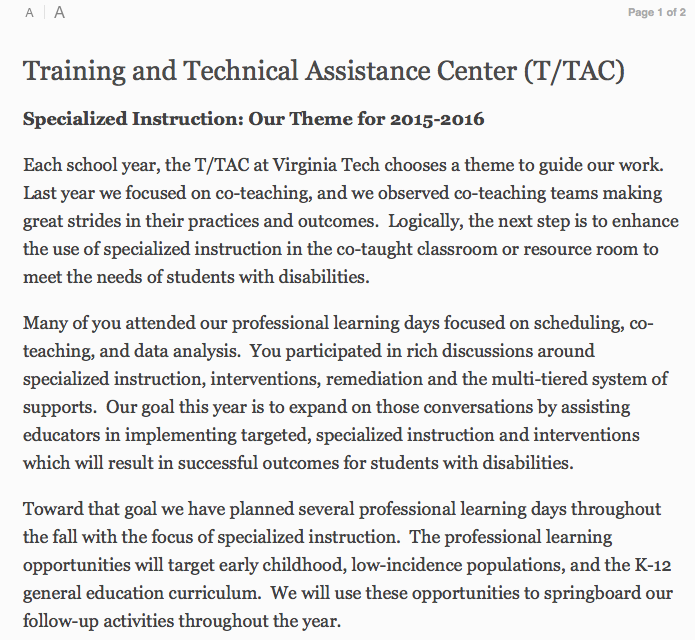 Minimizes distractions and sensory overload 
Safari Reader reduces the visual clutter on a web page by removing distractions
Safari Reader works with Speak Selection and Speak Screen
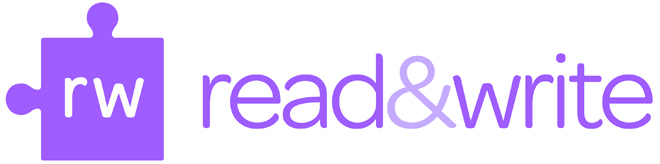 Free alternative keyboard with integrated features for writing and reading support
speak as I type
word prediction
talking & picture dictionary
spell checker

Read&Write iPad
Universal Design for Learning (UDL)
A Placemat of Core Apps Serving Learning for All
The iTunes 
Special Education 
  App Collection 

	Browse the special education app collection and discover amazing apps for every need — from sign language and communication to emotional development and life skills.
100 Free Apps 
for Dictation
Hands-On with 
Assistive Technology
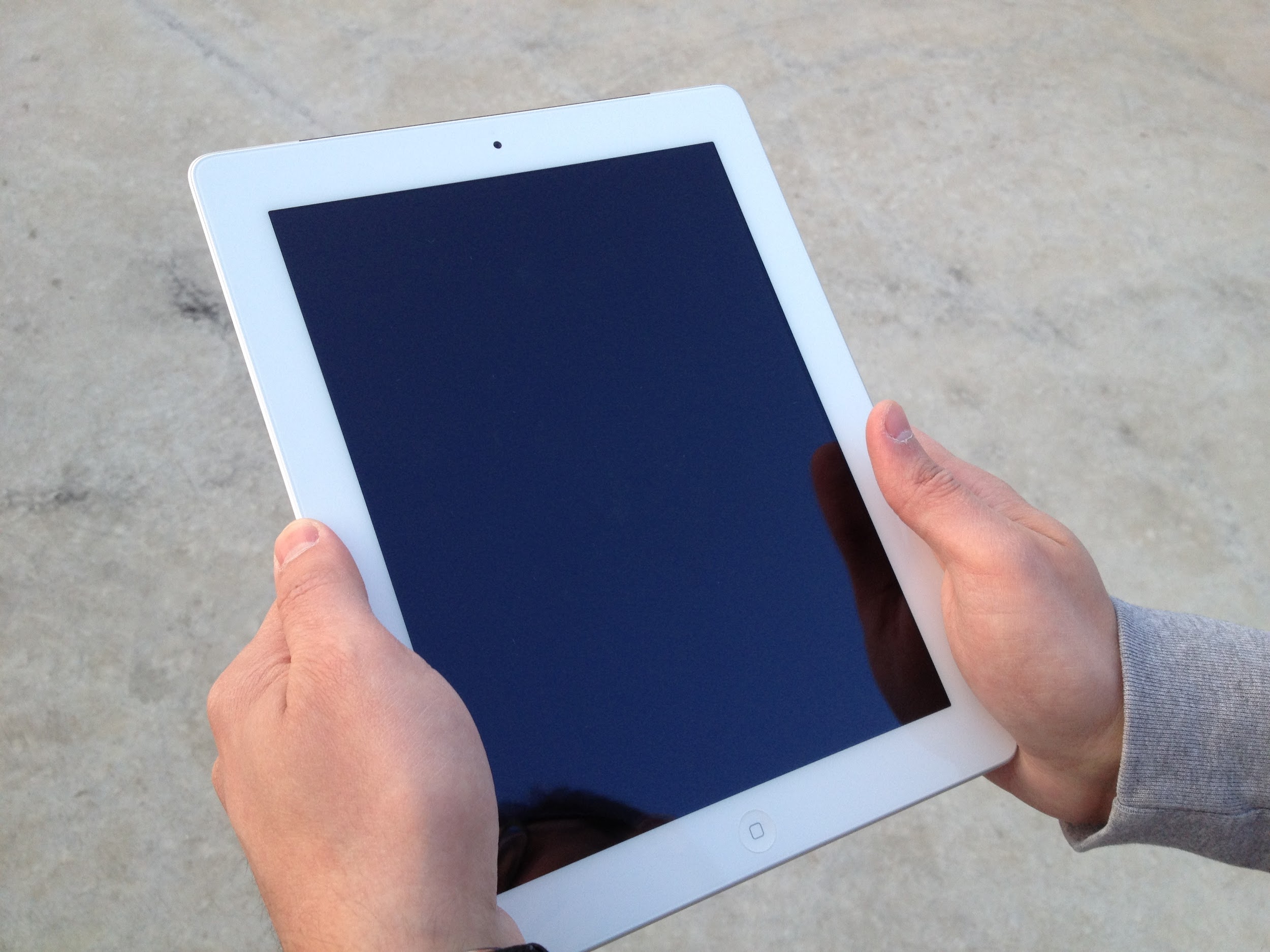 How can students access text and content if they are unable to decode and comprehend on grade level?
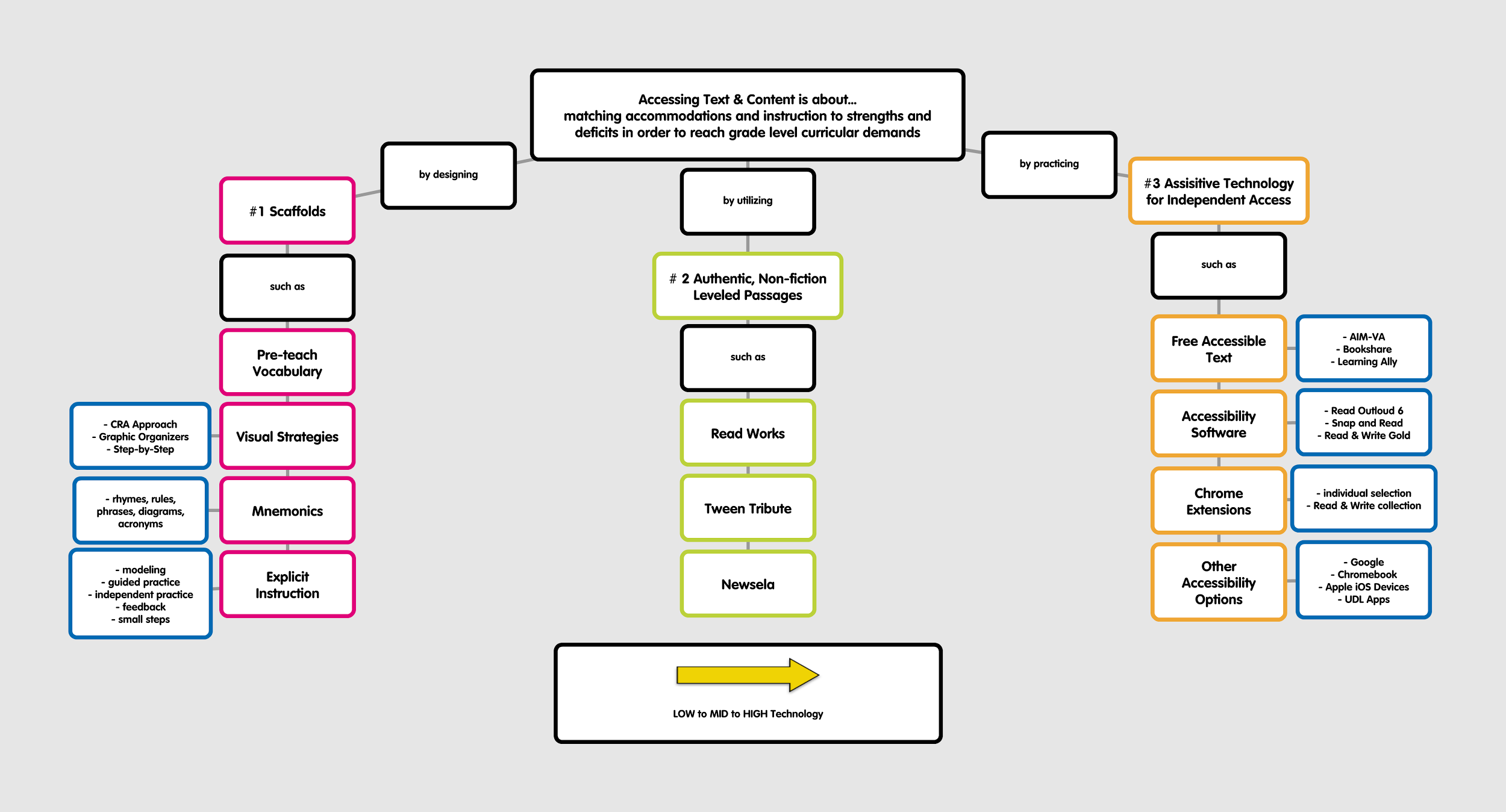 [Speaker Notes: Request T/TAC support based on unique student and situation
Practicing with AT in school will lead to successful post-secondary use]
Exit Ticket
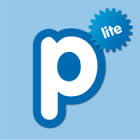 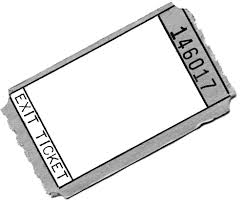